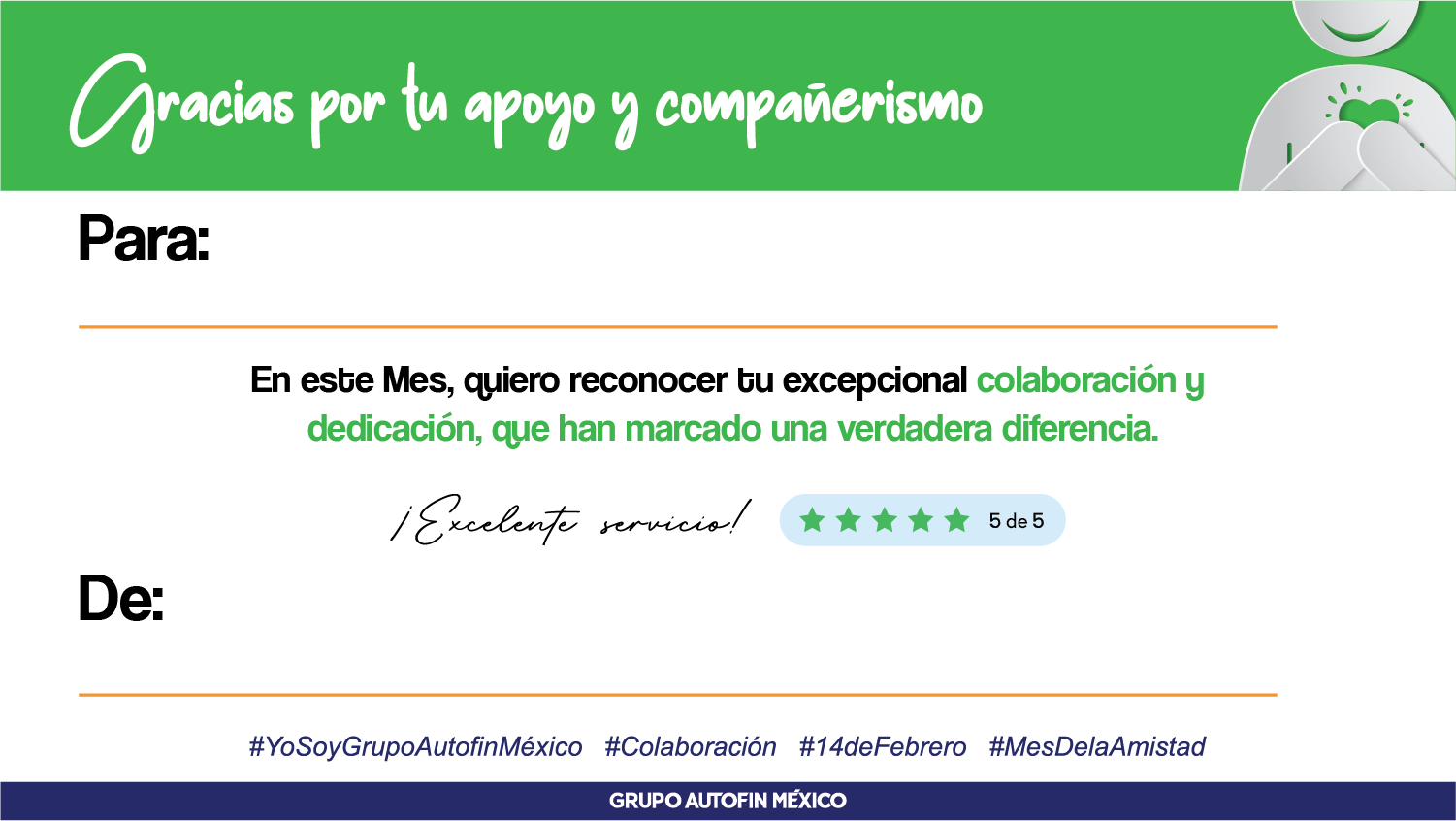 COLOCAR EL NOMBRE DE DESTINATARIO
COLOCAR TU NOMBRE
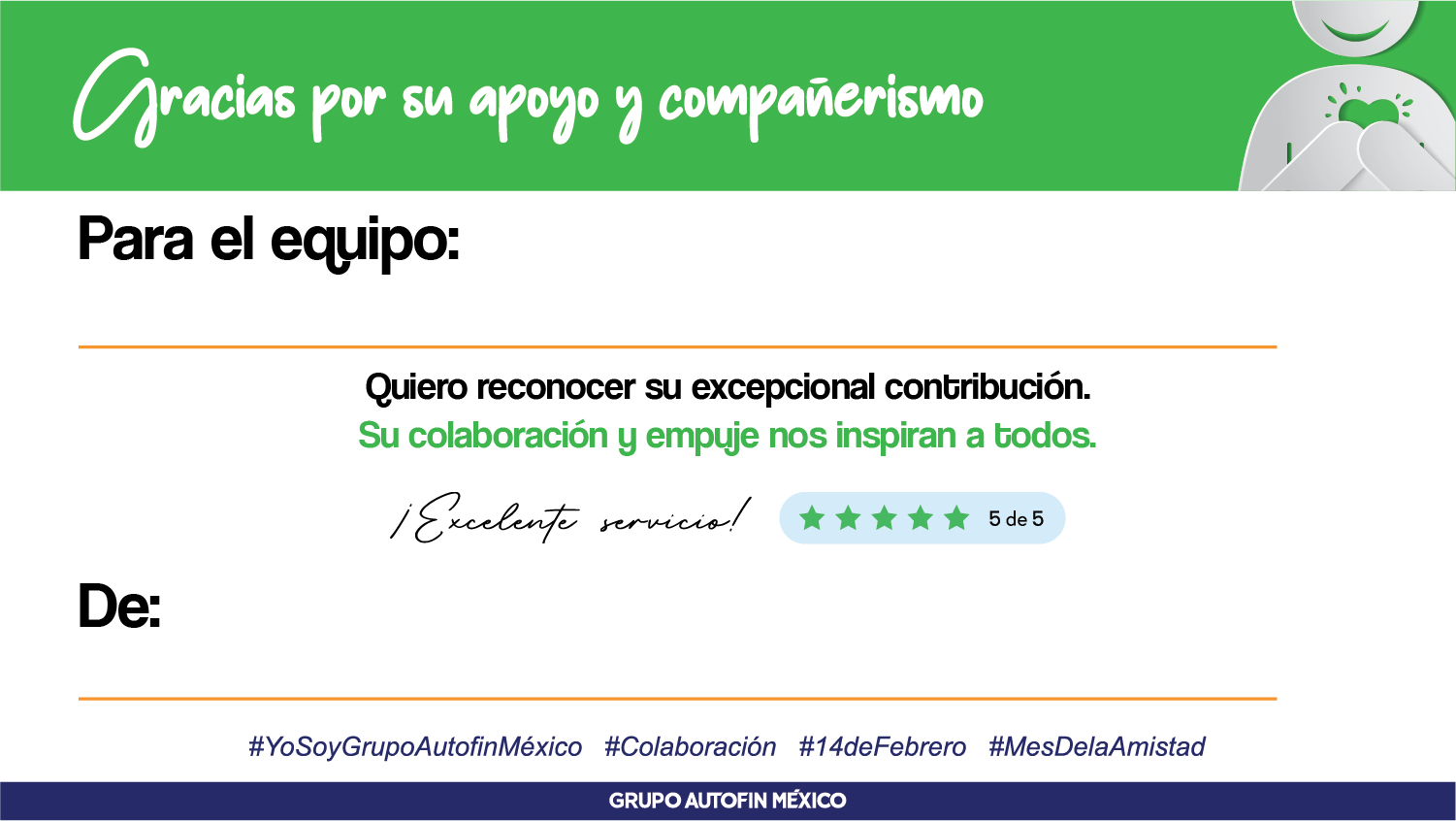 COLOCAR EL NOMBRE DELL EQUIPO DESTINATARIO
COLOCAR TU NOMBRE